Bourbon Reforms:  A New Viceroyalty, Cattle and Native Resistance
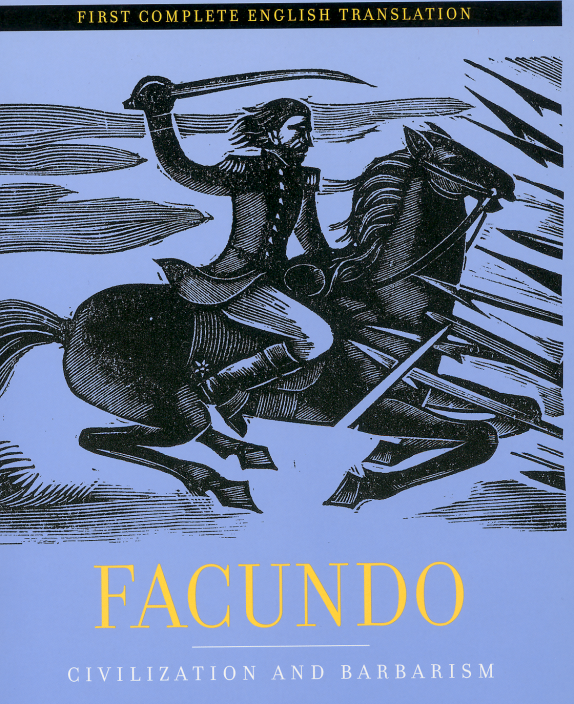 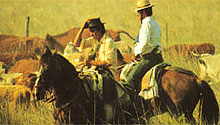 Reading Quiz 2
The Mission, Inés of My Soul Chs. 3-4

1.  Why did Spanish troops destroy Mission San Carlos?
2. Why did Rodrigo join the Jesuits above the falls?
3. How does Ines help the Spanish on the way to Chile?
4. Who was Catalina?
5. Who was Felipe?
The Bourbon Reforms  A.  The Bourbon Reforms push towards Independence
1.  Political Situation in Europe by the 18th 	Century
Phillip V (1665-1700), and sons Ferdinand VI (1746-59) 
	and Charles III (1759-88)
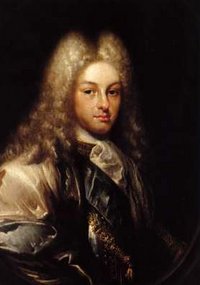 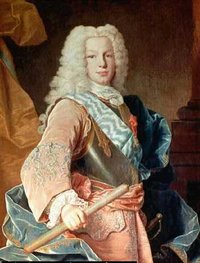 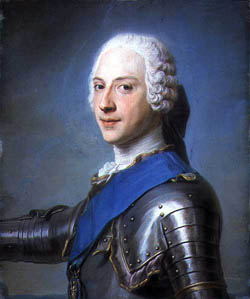 Small Group Challenge:
SG:  if you were the Queen or King of Spain, what might you have seen in need of reforms in your southern colonies by 1750?

What was life like for people in the colonies by 1750?
In what situation was the government?
1.  Political:	Efficiency and Greater Control
a.  A New Viceroyalty:  La Plata 1776
SG:  Why carve out a new administrative unit in the Southern Cone?  Three small groups
Analyze reasons by 1776
Contribute to the list on board:

1.  Geopolitical:
2. Economic:
3. Social:
Viceroyalty of La Plata 1776
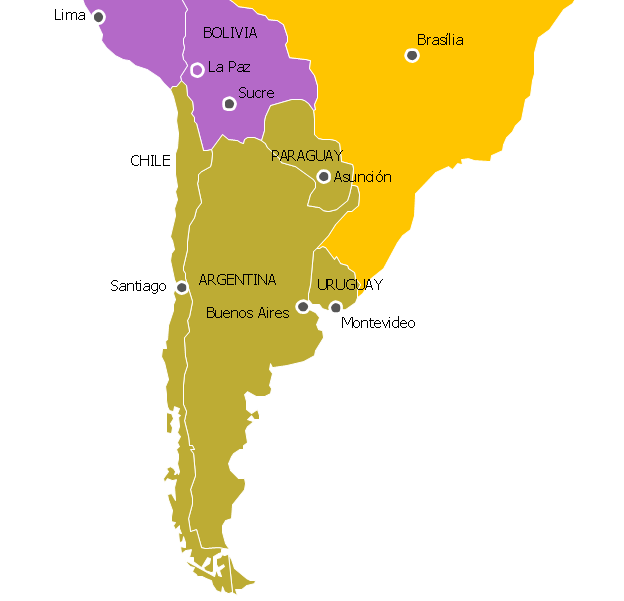 b. Intendencies
b.  System of Intendencies to improve local rule, make political system more efficient

Explain to each other why greater political and military control at local level might have helped the Crown?
Intendencies and Territories Draw a Map as a group:  everyone drawsand adds one intendency from the map1. Buenos Aires2. Salta del Tucumán3. Córdoba del Tucumán4. Paraguay5. Gobernación de las Misiones6. Gobernación de Montevideo7. Charcas8. Cochabamba9. La Paz10. Potosí11. Moxos12. ChiquitosOther Territories13. Indigenous14. Viceroyalty of Peru15. General Captaincy of Chile16. Portuguese Empire
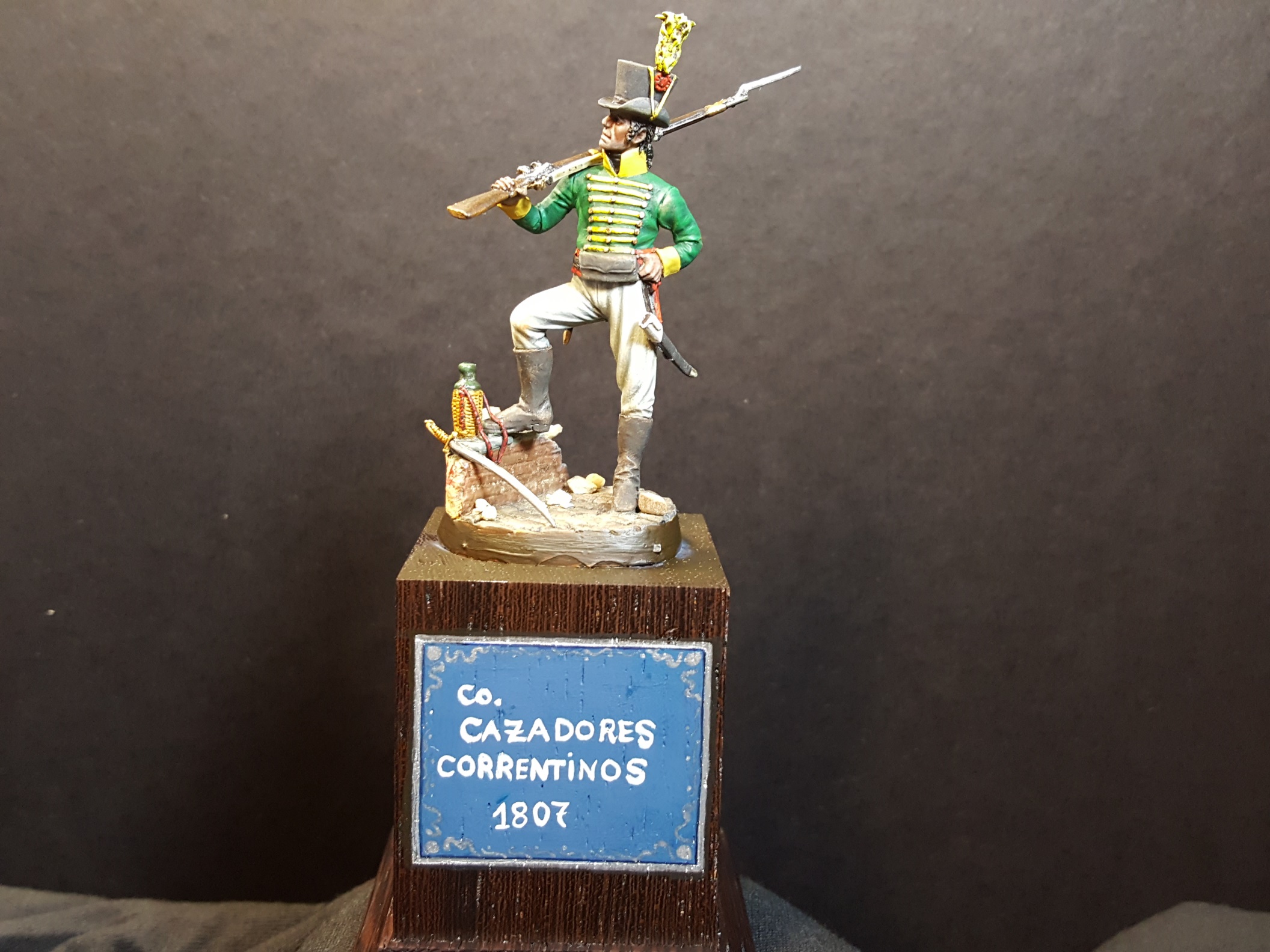 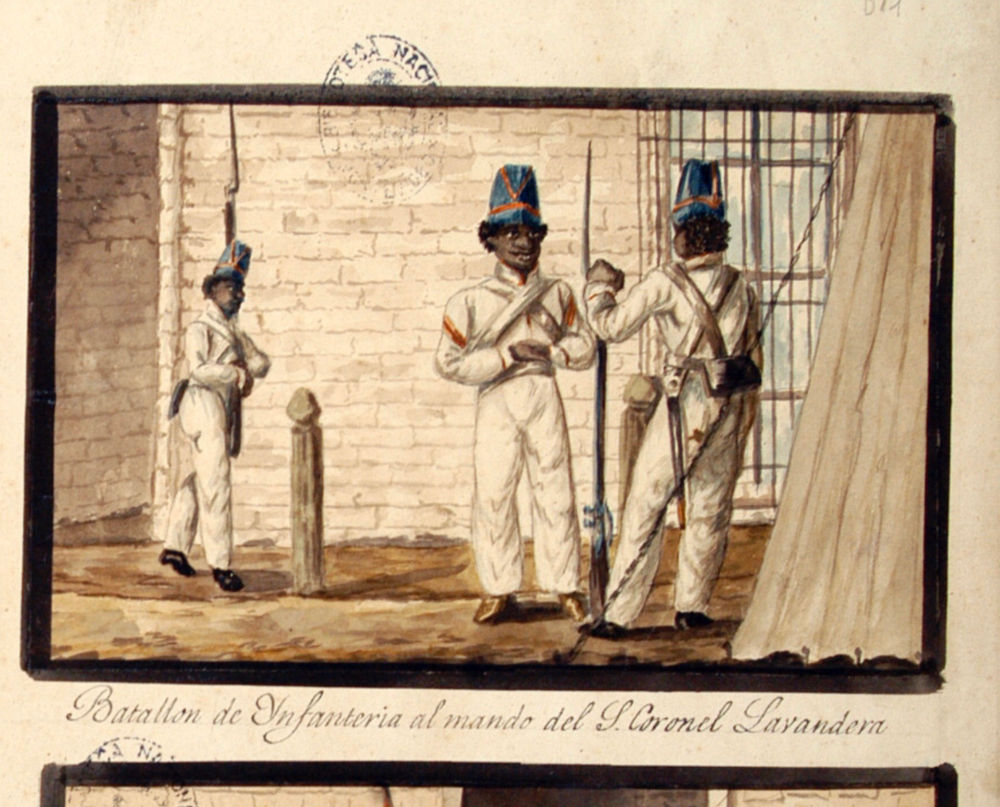 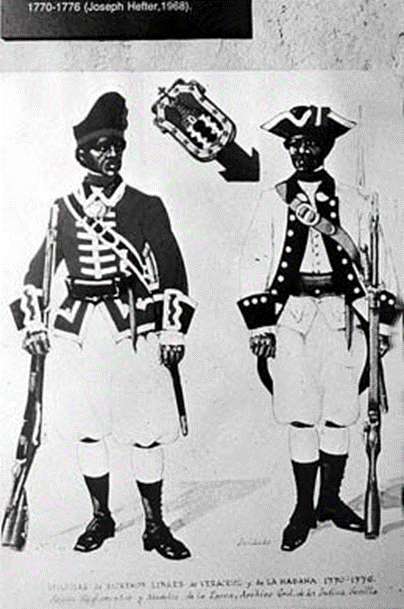 c.  Colonial Militia in 1760s

Veracruz Militia
Havana Militia
Afro-Uruguayan Militias
Correntino Militias
Compare to your Minutemen




Discuss long-term results?
The Mission:  Discussion
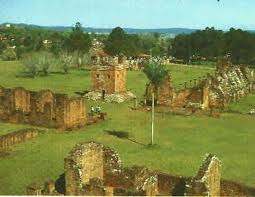 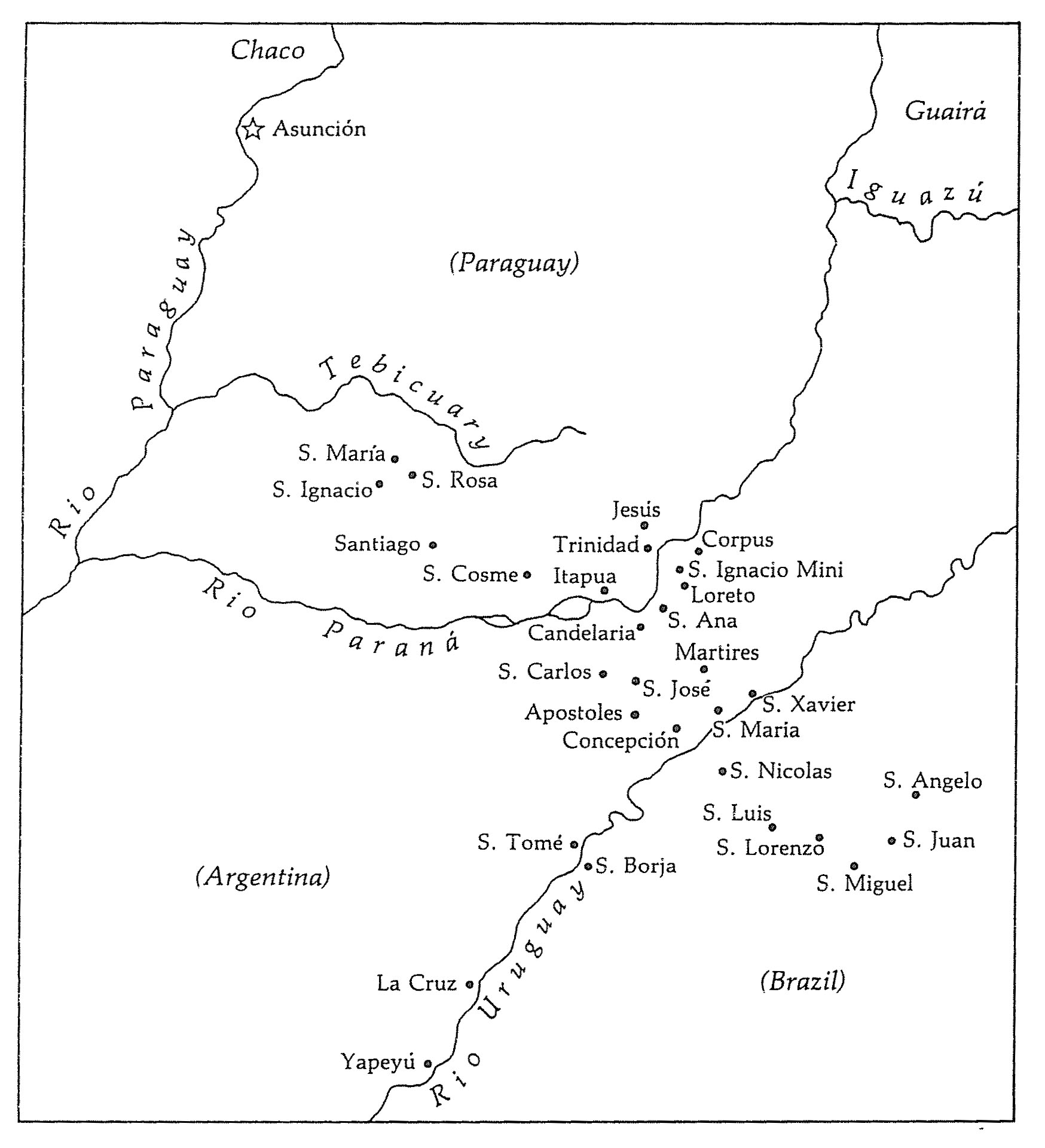 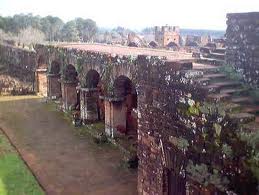 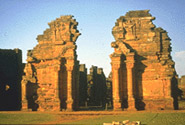 d. Expulsion of Jesuits
What is Regalism?
Portugal 1759
Spain 1767
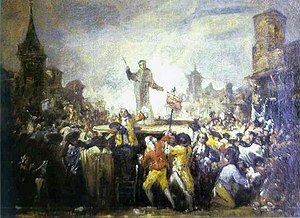 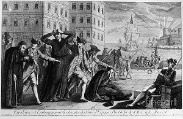 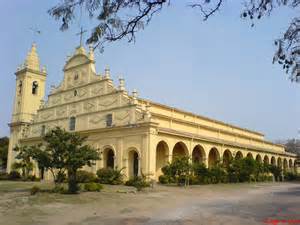 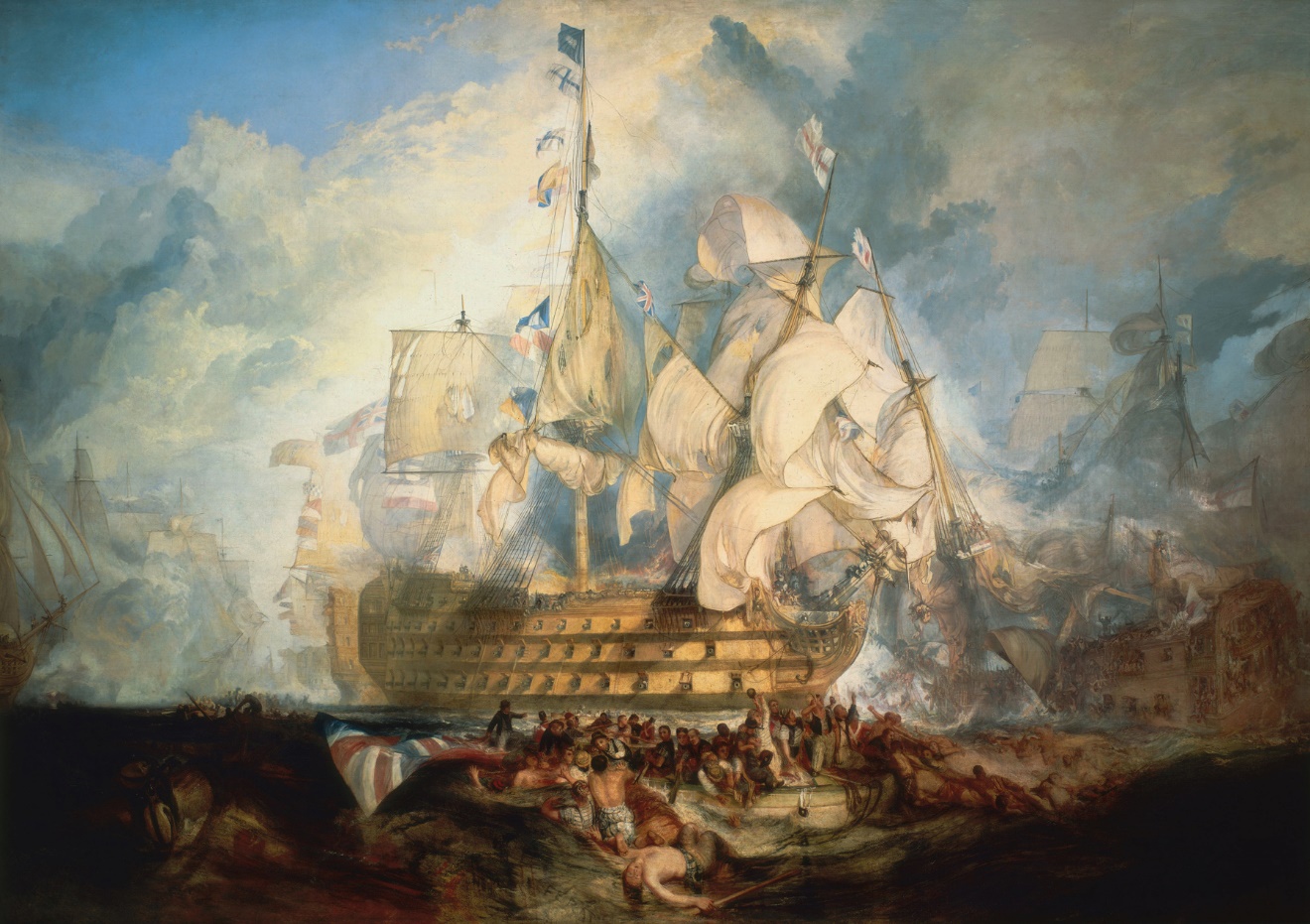 2.  Economic Reforms:  To Raise Money
a. encouraged trade between colonies 
b. increased taxes on commerce
c. 1800 Royal decree prohibited 
		manufactures in the colonies
d. Consolidation decree of 1804 

e. World events again heightened the crisis
Anglo-Spanish War 1796-1808 Catastrophic for Spain
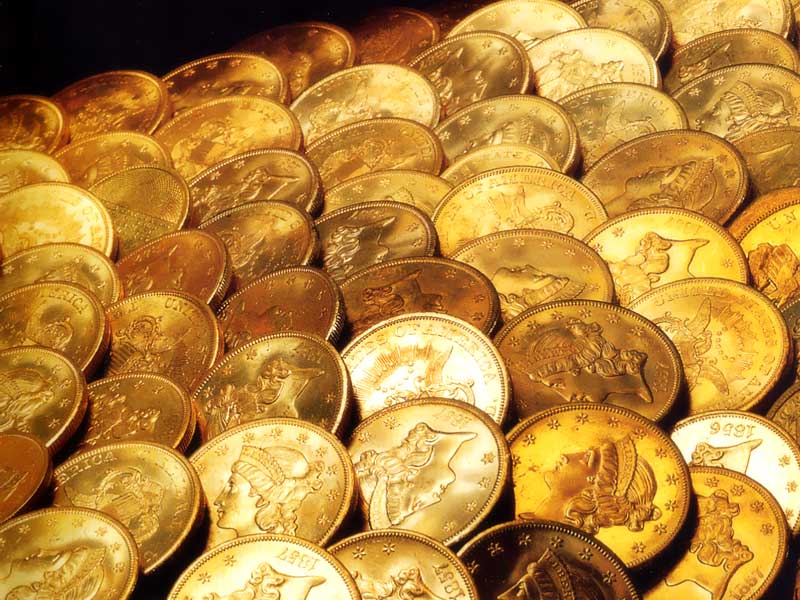 Reading Discussion:  Inés 3-4
B. Social Reasons for Independence
1.  European Enlightenment ideas to LA   

2.  Conflict between Creoles and Peninsulares
Act it out: two sides of the room, explain your differences

3.  Racial considerations
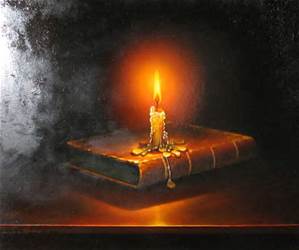 4.  Peasant Uprisings 	and Social Unrest
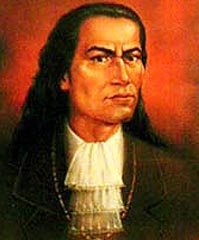 a.  Peru
	-1730-1780 128 rebellions
		-1780 José Gabriel Condorcanqui (Tupac Amaru II)
b.  New Granada (1781)
	-Revolt of Comuneros, intolerable economic 			conditions, creoles and mestizos
c. Santo Domingo (1791) massive slave revolt, proclaimed 	Haiti the first independent republic in the Americas 
d.  Bahia (1798) Pop. Classes, spoke of free trade, opposed	excessive taxation, royal restrictions
We will focus on the closest rebellion, 				the Comuneros Revolt in Paraguay
e. The Comunero Revolt early 18th C
Revolt by settlers in Paraguay against Spanish authorities
Cuases:
1717 Gov. Diego de los Reyes de Balmaceda
1721-25, Deep resentment built against Jesuits… Why?
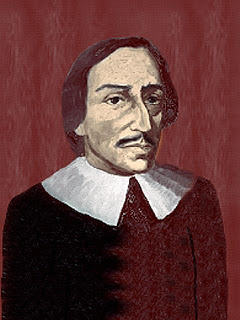 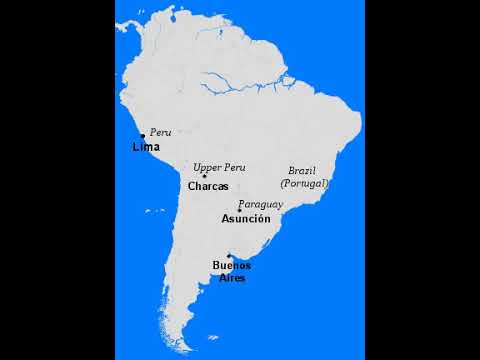 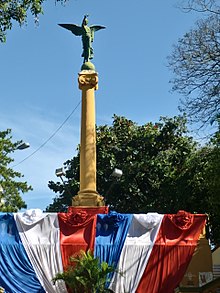 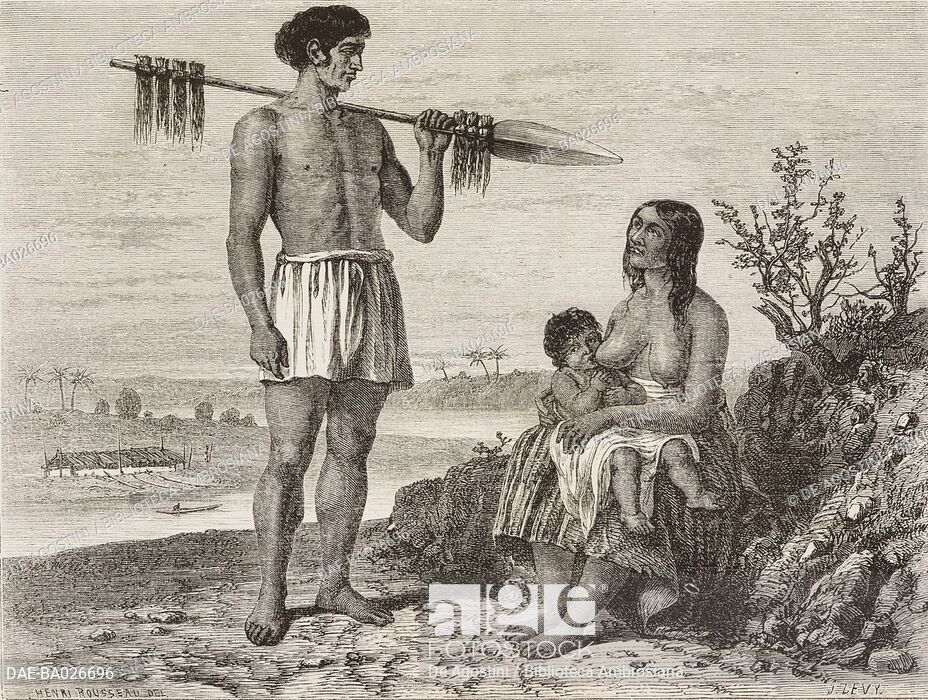 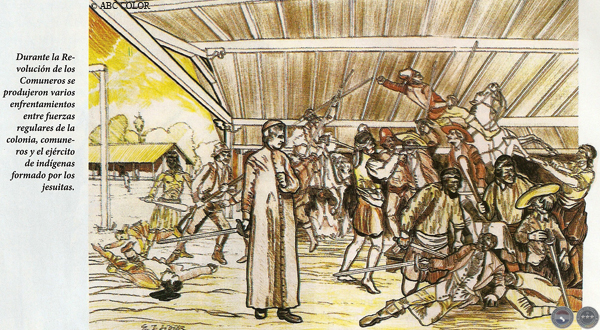 1730-1735 Comunero Revolt
Dislike for Gov. José de Antequera y Castro
who favored Jesuits, and used Natives for own yerba
Revolt from 1730-1735
Economic issues most important:
Settlers had lost encomienda labor to Jesuit Missions
Law forbid enslaving Chaco Indigenous peoples
Law gave riverine Payagua to the Jesuits
Fernando de Mompox led the movement
Results:  defeated by army of 6000 mission Guarani
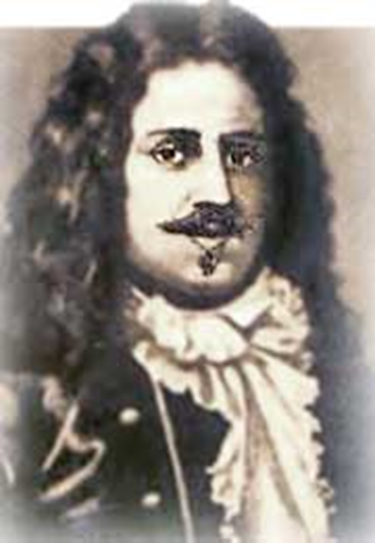 F. Conclusions and Assessment
What did you learn?
Here is what did I try to communicate
Assignment:  prepare Third Degree (10 questions on Ines, chs. 5-6
Implications of Bourbon reforms for Southern Cone history?